Oostrum Oost

	
	
		8 juli 2022
Welkom
Avond programma
- Kennismaking
- Presentatie
- Dialoog
- Formulier
Kennismaking
- Buro Waalburg: 		            	    Wil Haans		Jasper Klaassen





- Hendriks Projectontwikkeling:           Jos Ondersteijn		Rob van den Berg
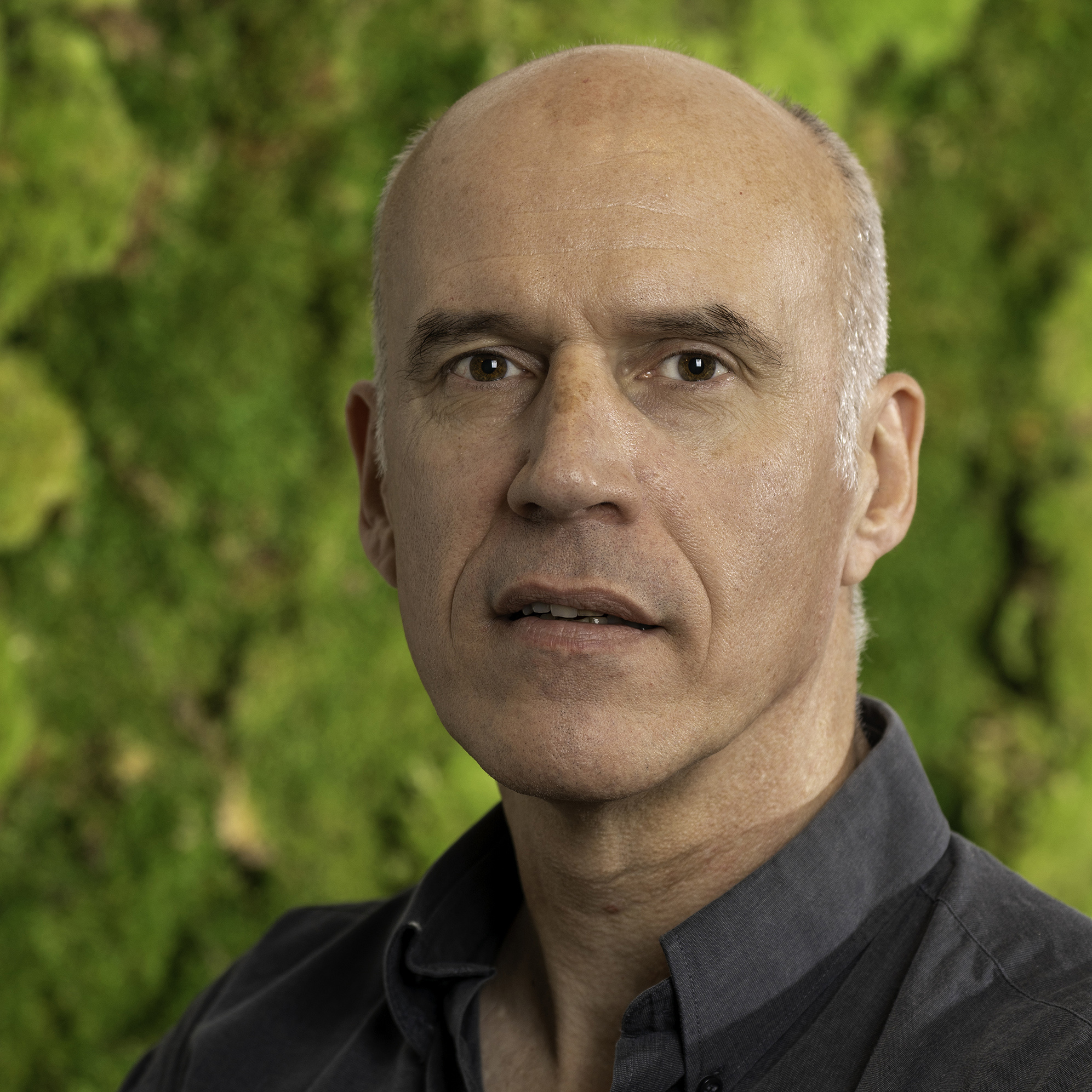 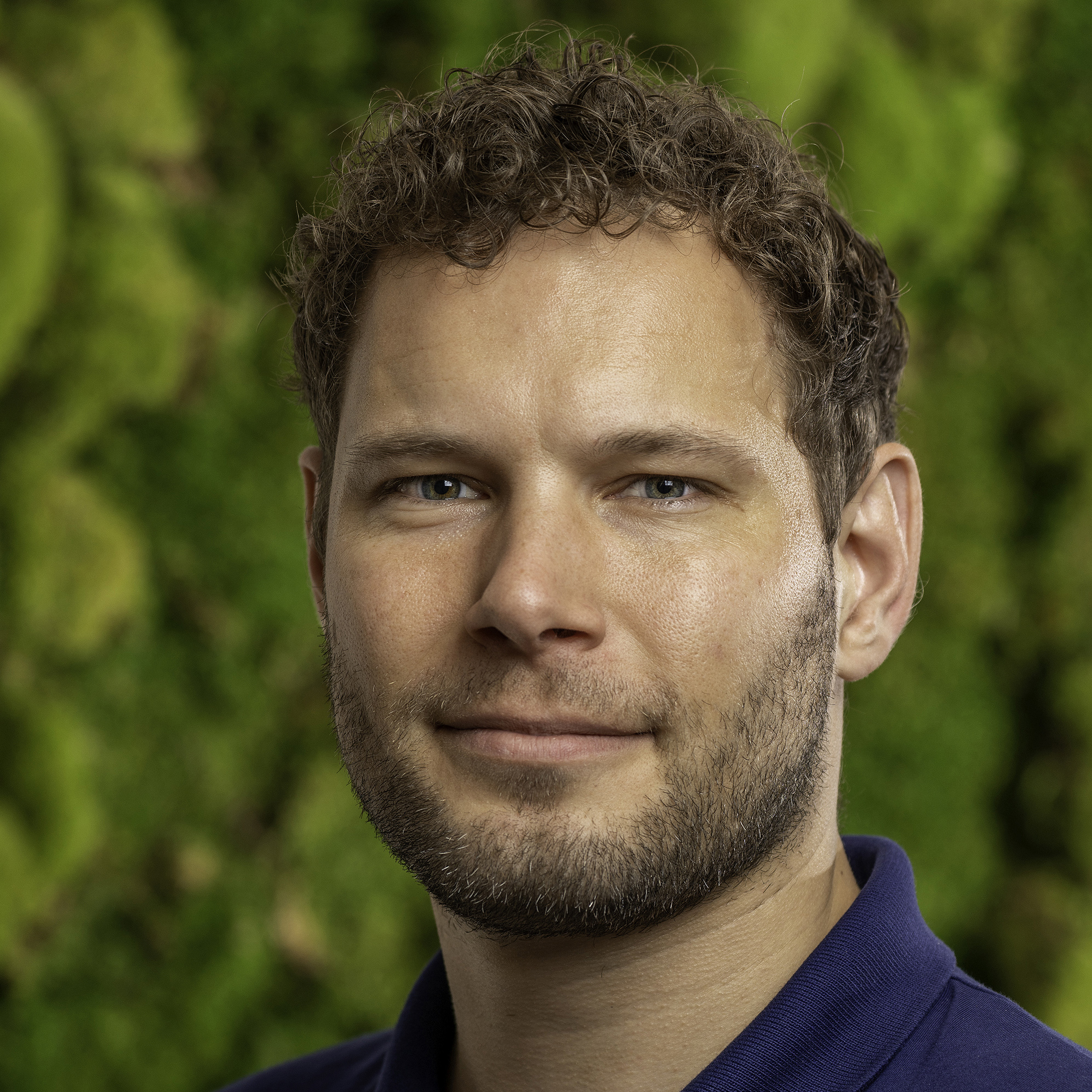 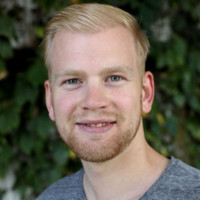 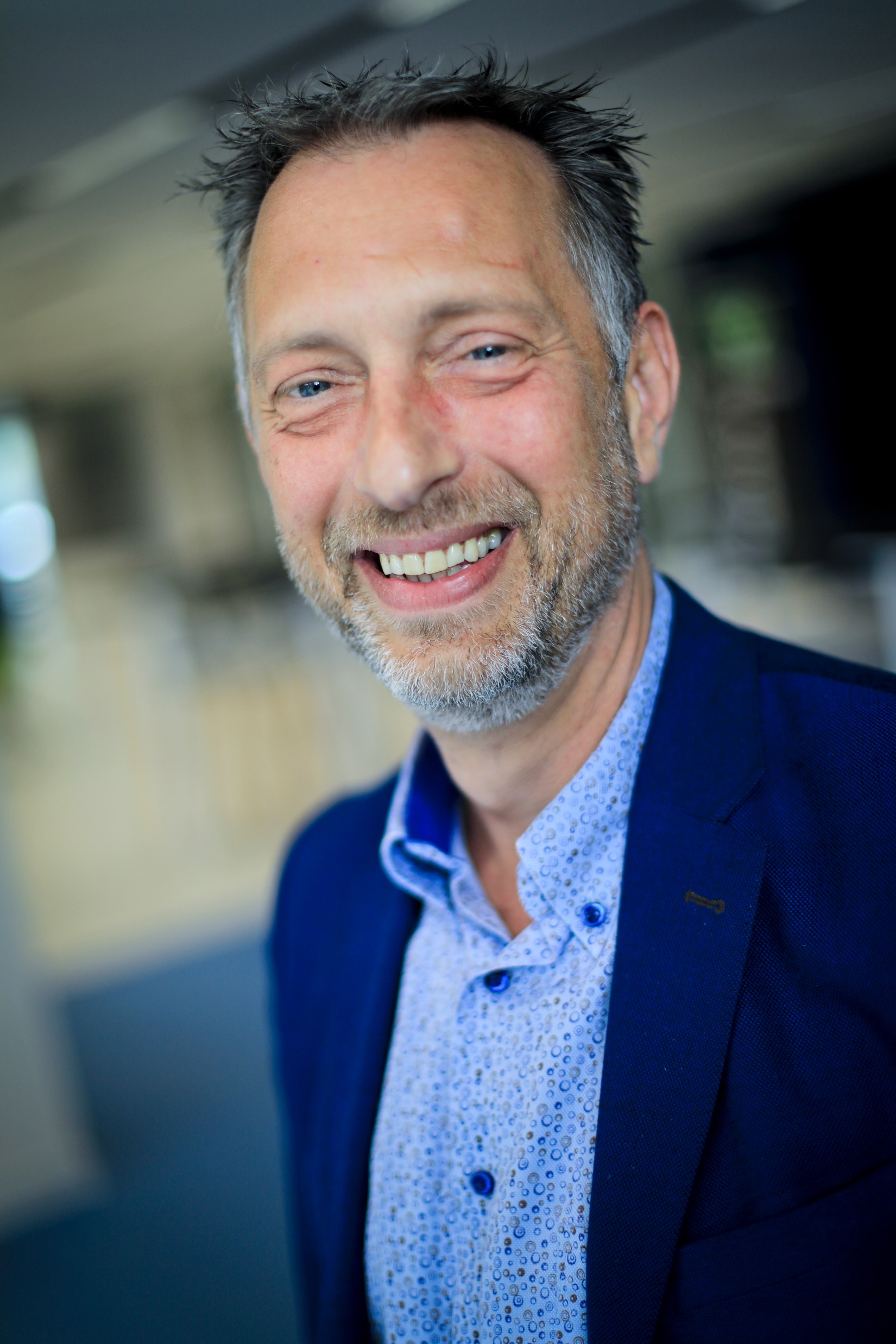 Planning/procedure
- Ontwerp bestemmingsplan Q4 2022
- Definitief bestemmingsplan Q1 2023
- Ontwerpfase woningen Q1 2023
- Start verkoop Q2 2023
- Bouwrijp maken Q4 2023
- Start bouw Q1 2024
- Bouw gereed Q1 2025
Stedenbouw
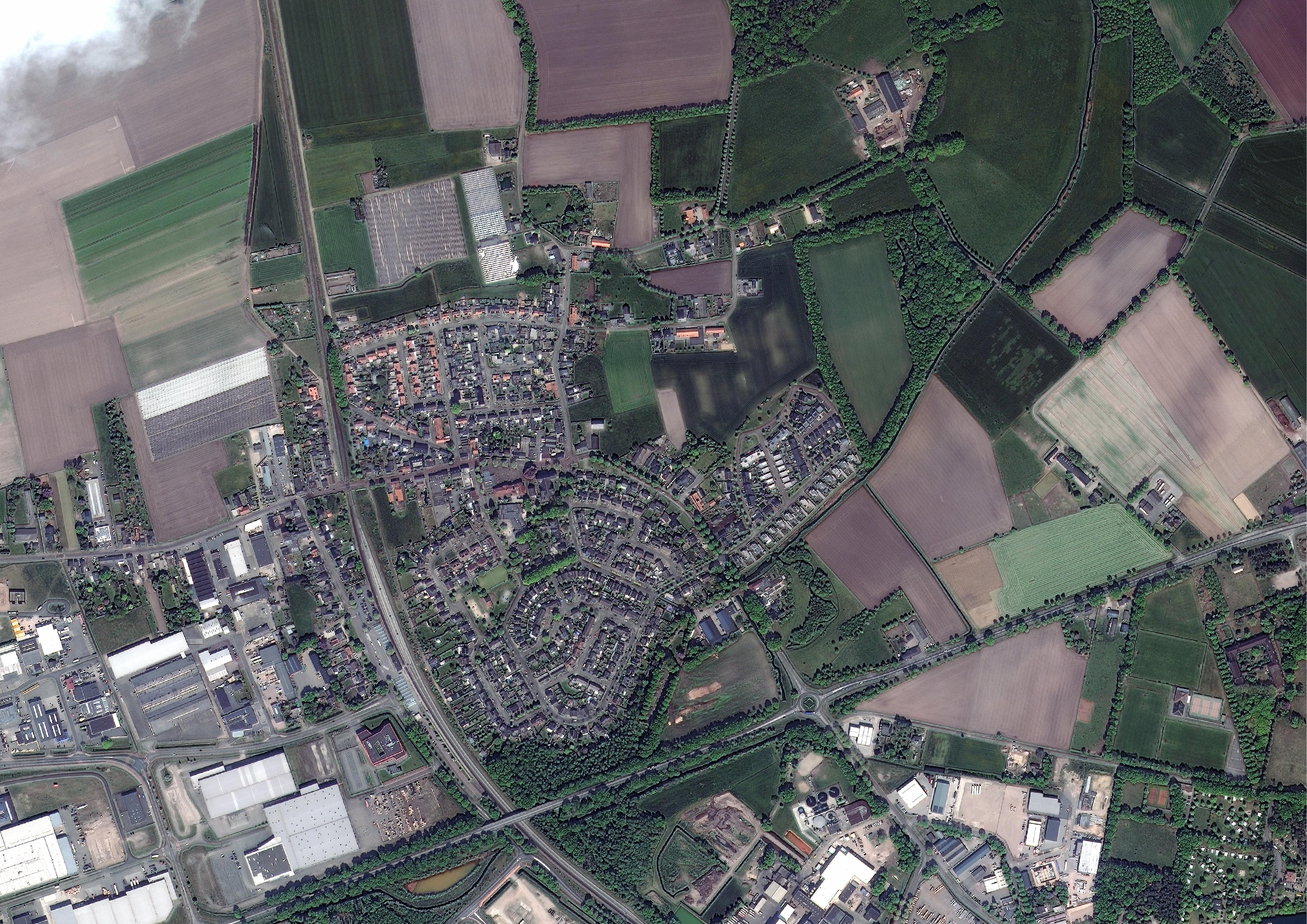 Stedenbouw
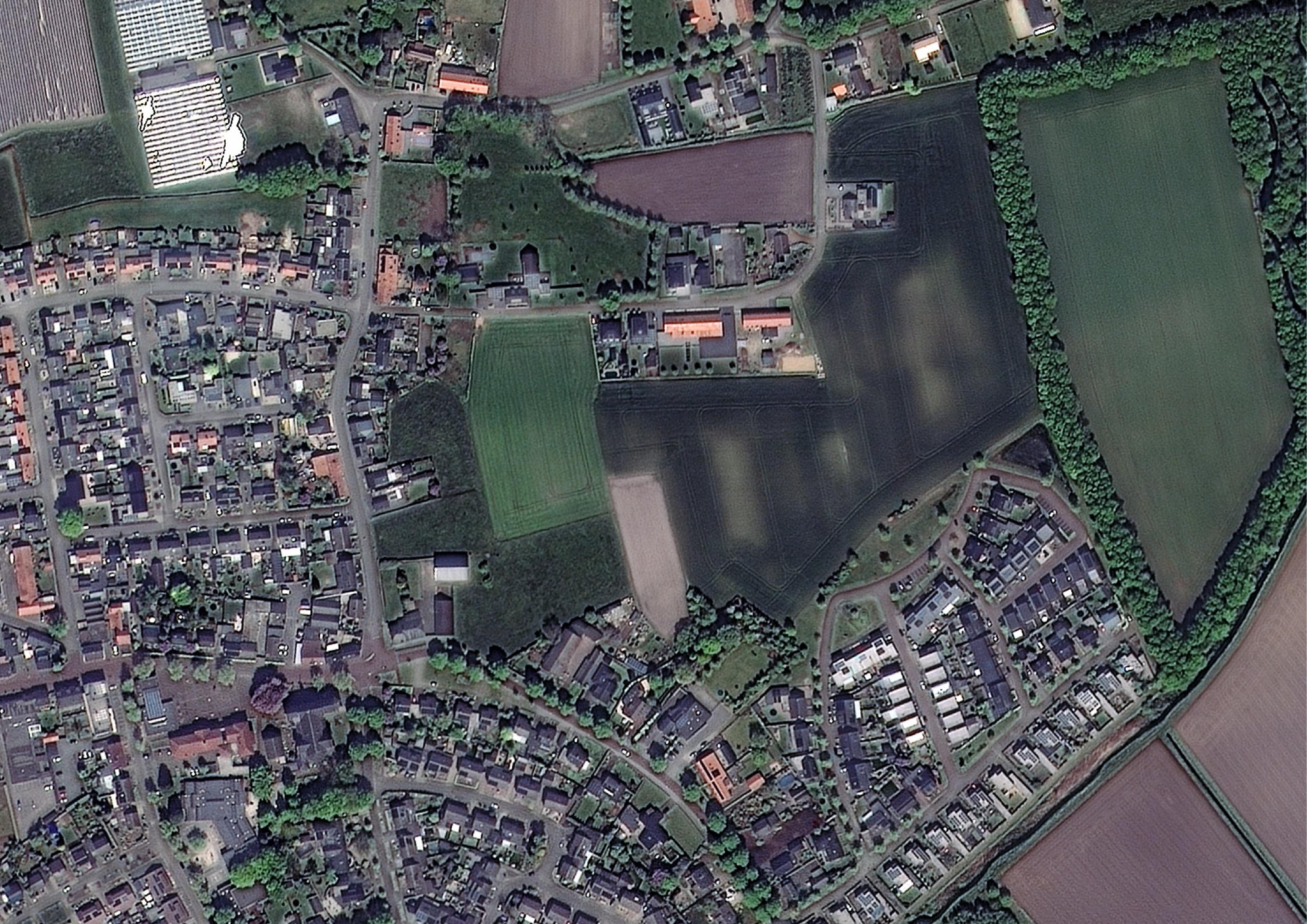 Visie
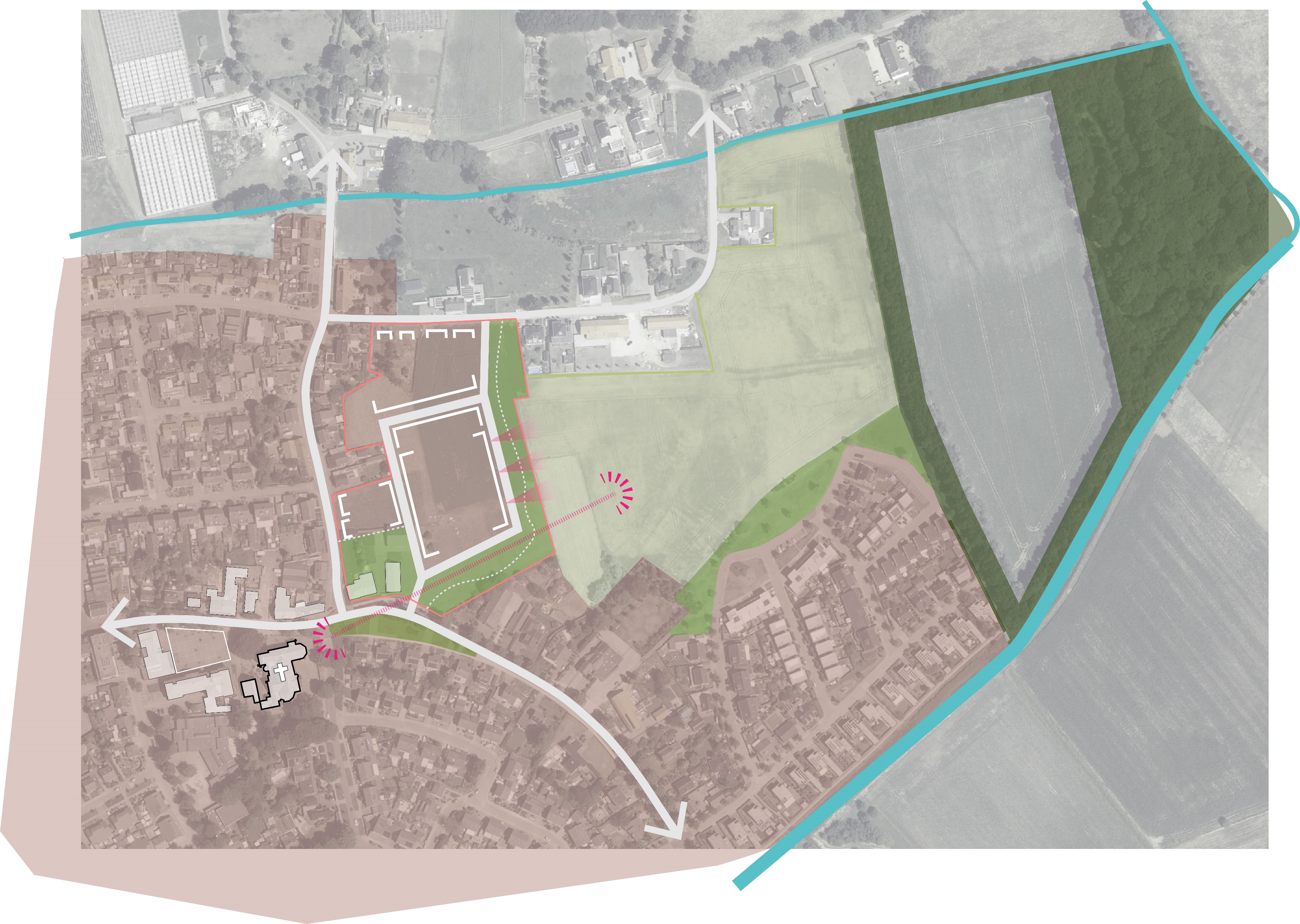 De belangrijkste uitgangspunten die gehanteerd zijn in het ontwerp zijn: 
Het creëren van een landschappelijke overgang tussen de nieuwbouw en het landelijk gebied. 
Het open houden van een zichtlijn tussen enerzijds de kerk en omgeving, en anderzijds het landelijk gebied;
Een nieuwe ontsluiting tussen de Van Broekhuizenstraat aan de noordzijde en de Msg. Hanssenstraat aan de zuidzijde. Door een deel van de ontsluiting aan de buitenzijde te leggen blijft het omliggende landschap voor iedereen beleefbaar;
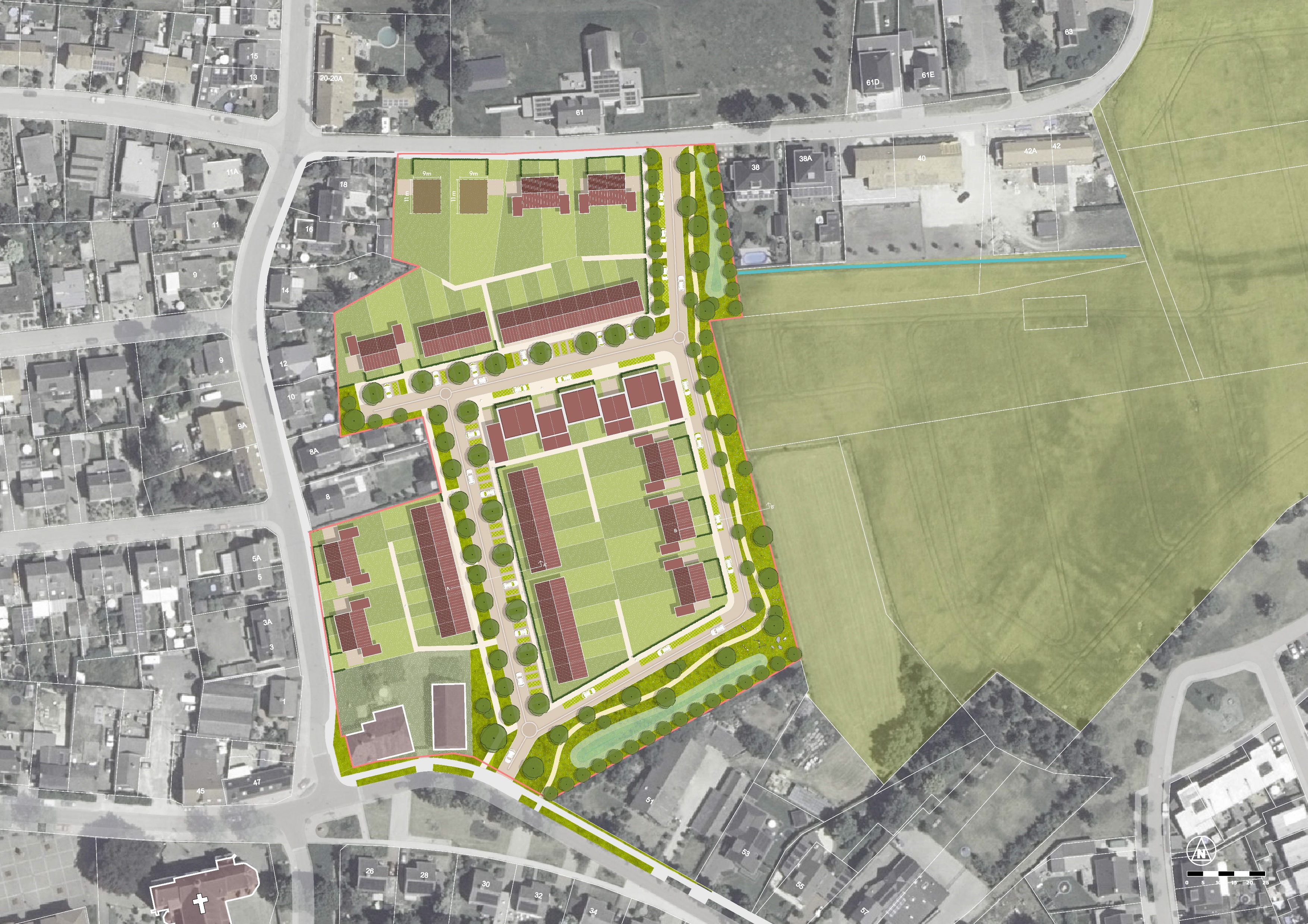 Stedenbouwkundig plan
Van Broekhuizenstraat
Geijsterseweg
Monseigneur Hanssenstraat
Stedenbouwkundig plan
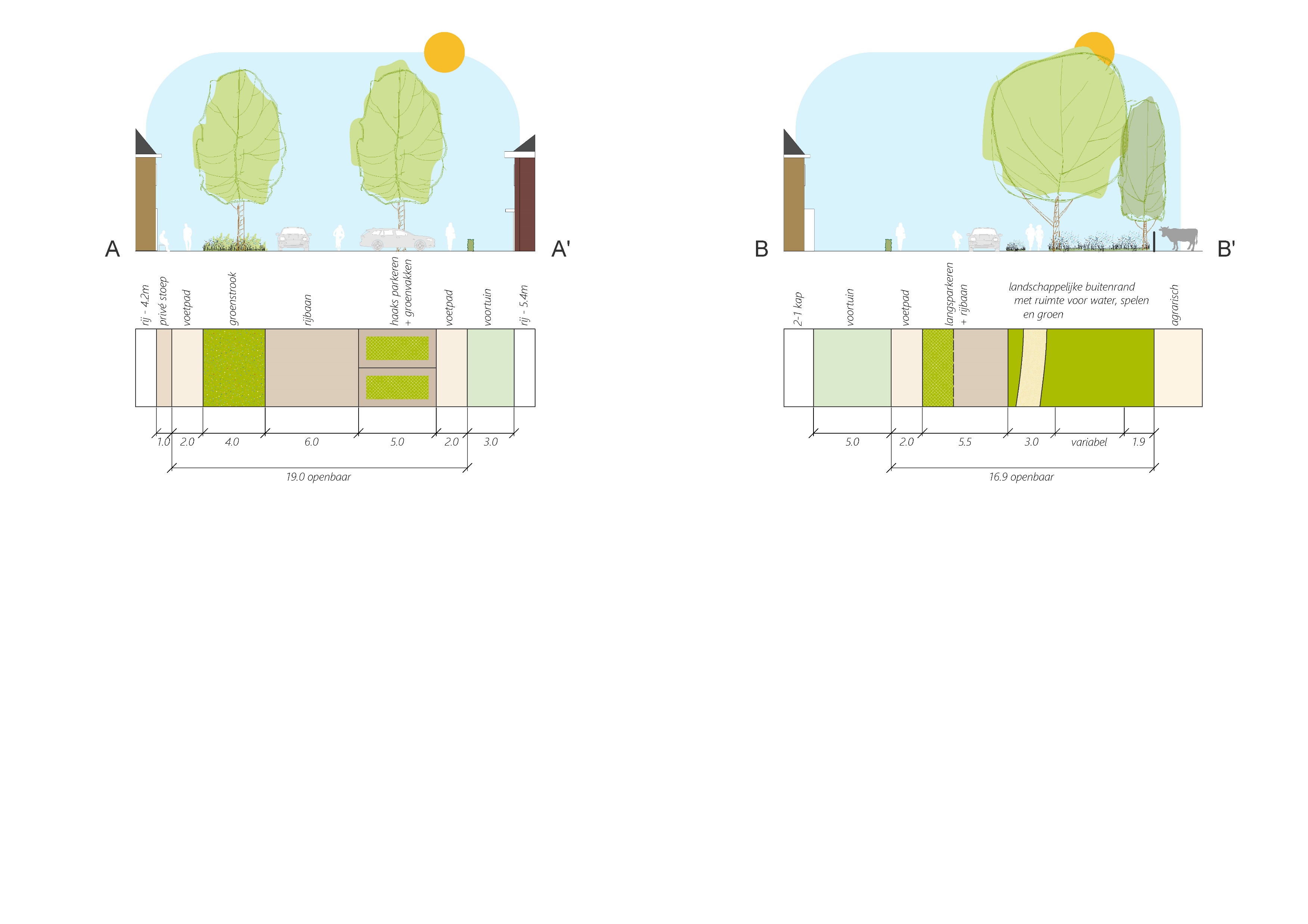 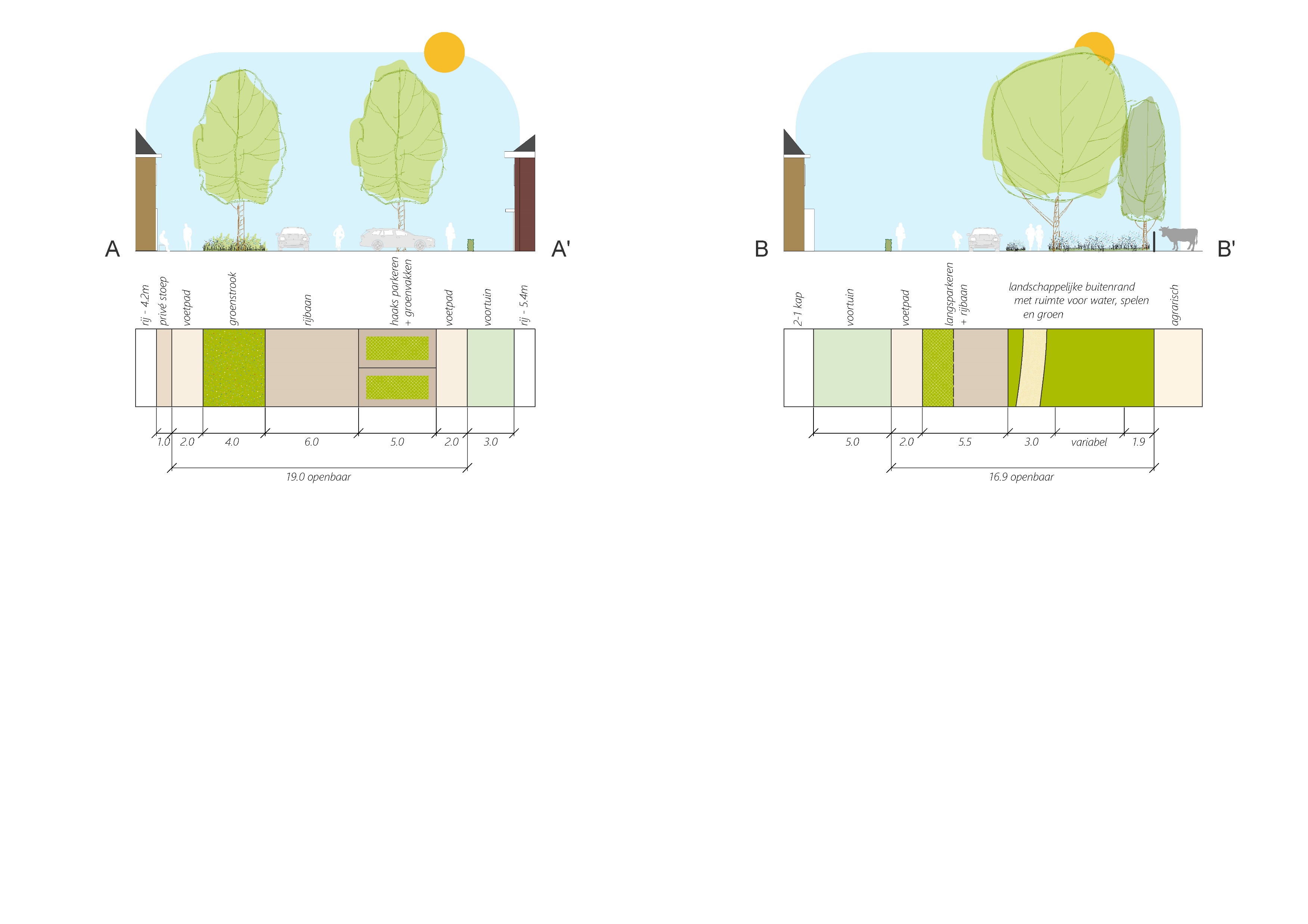 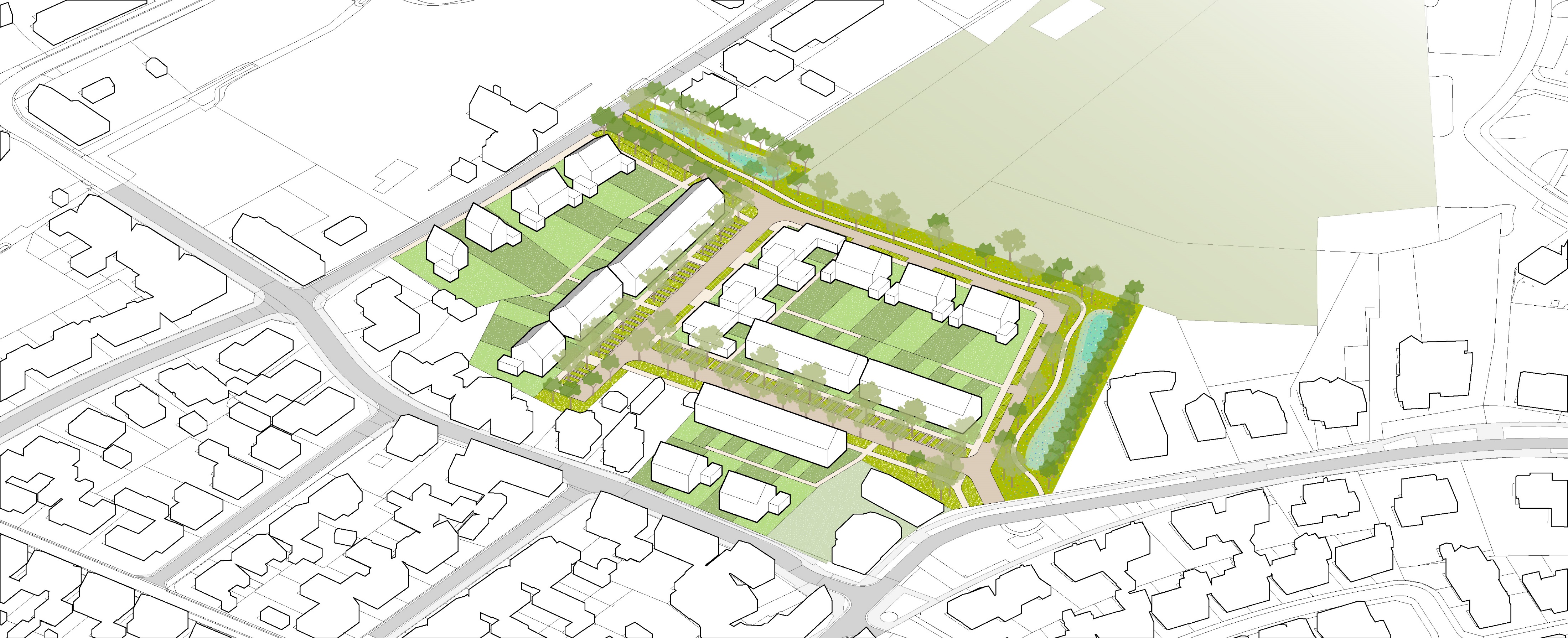 Stedenbouwkundig plan
- Reactieformulier
- Inschrijven
Afsluiting